Describing me and others
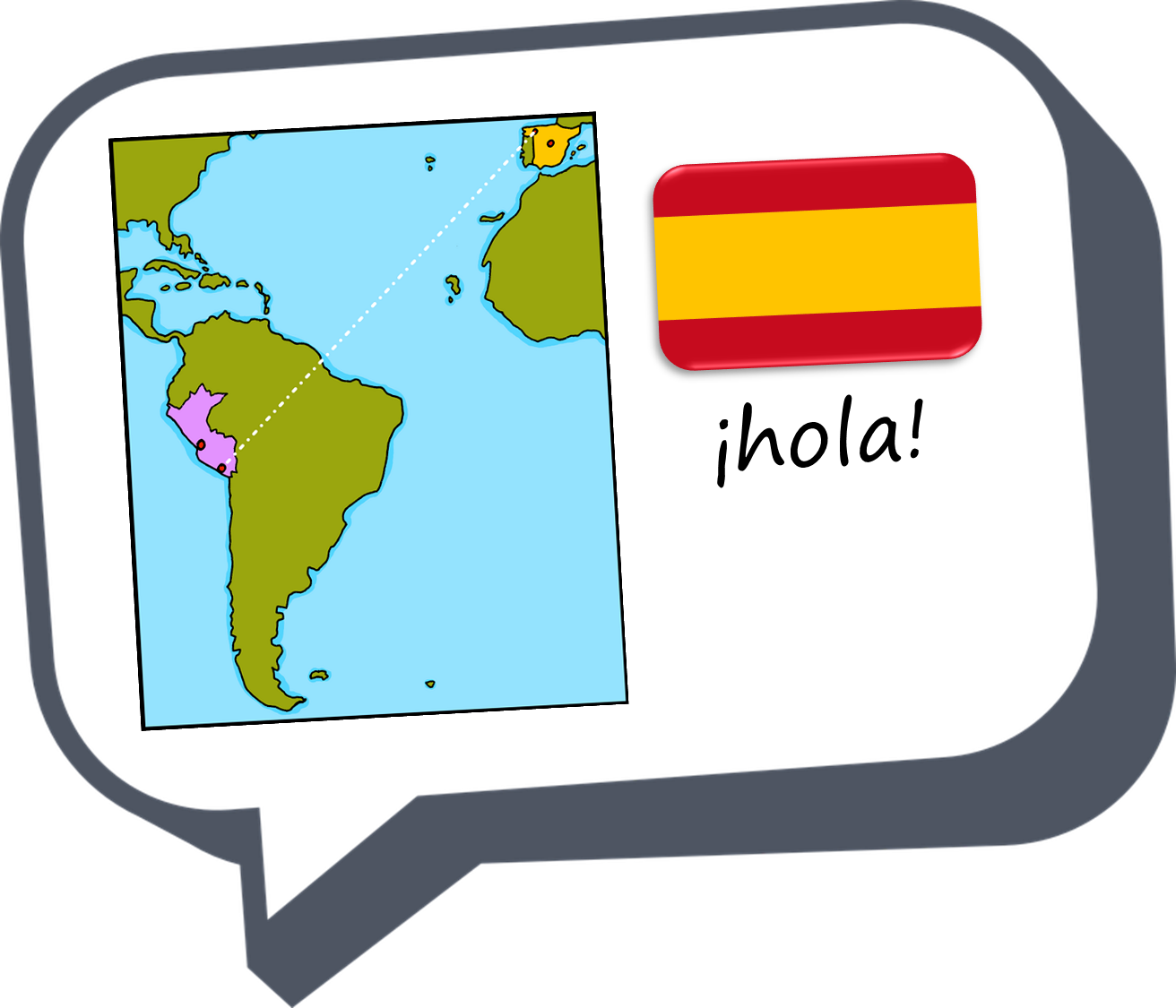 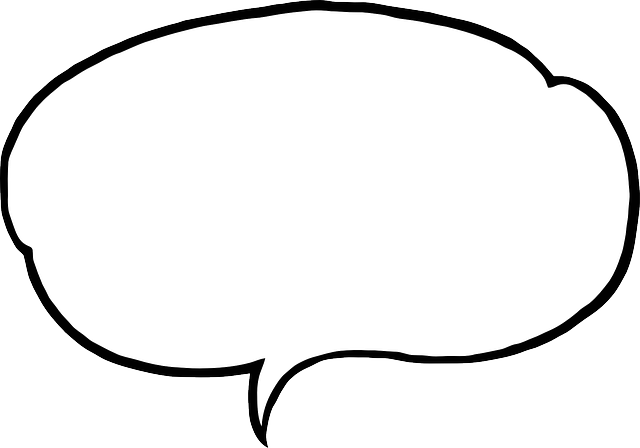 ¿Cuál es la fecha de hoy?
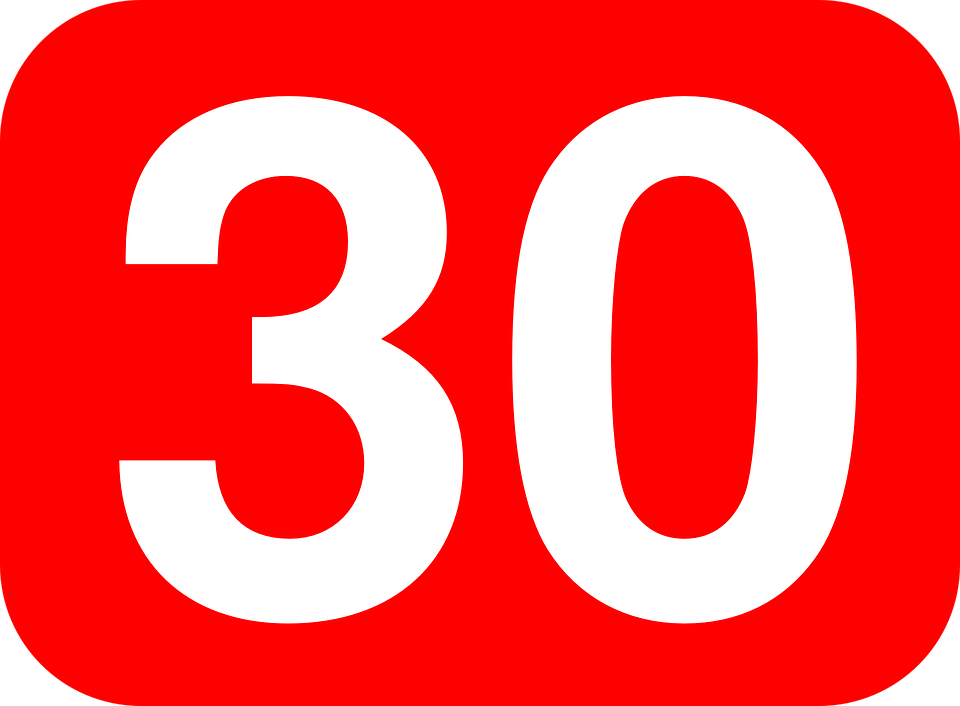 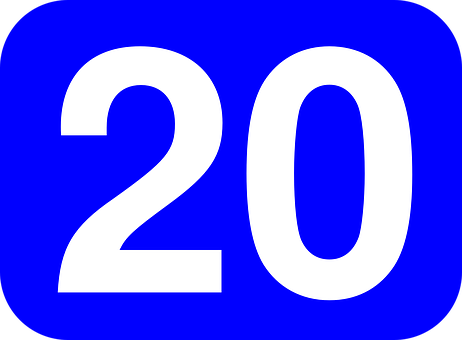 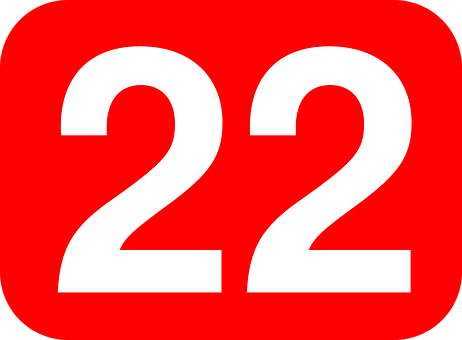 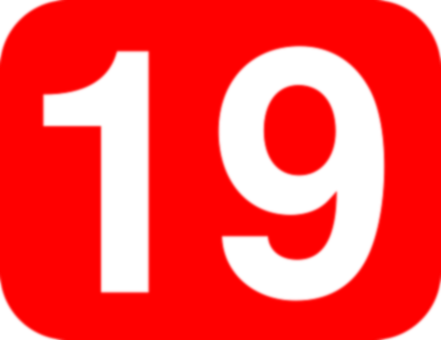 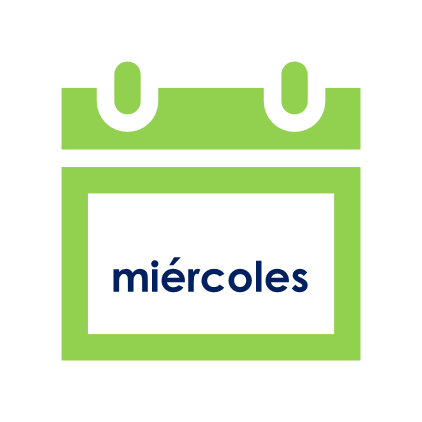 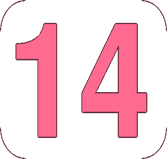 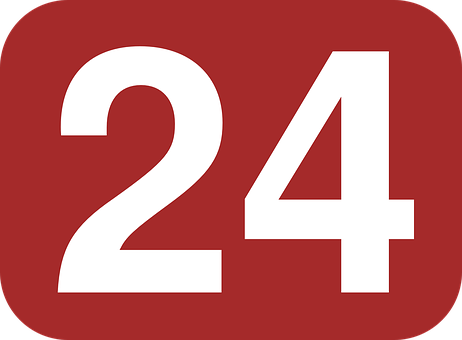 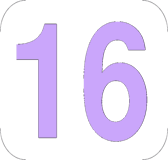 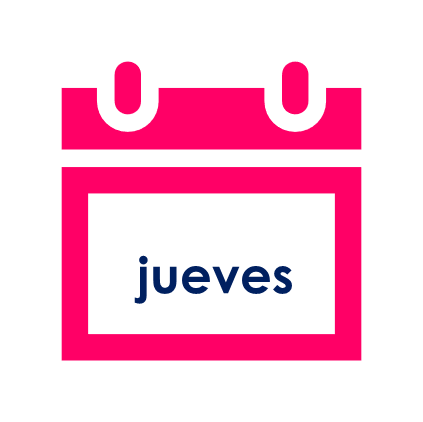 azul
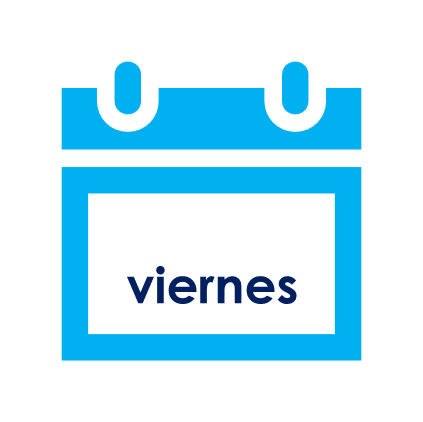 Follow ups 1-5
[Speaker Notes: Artwork by Steve Clarke. All additional pictures selected are available under a Creative Commons license, no attribution required.

The frequency rankings for words that occur in this PowerPoint which have been previously introduced in the resources are given in the SOW (excel document) and in the resources that first introduced and formally re-visited those words. 

For any other words that occur incidentally in this PowerPoint, frequency rankings will be provided in the notes field wherever possible.

Phonics:
Introduce weak vowel [u]: cuándo [138] puente [1715] antiguo [446]

Vocabulary (new words in bold): cuál [445] día [65] fecha [756] lunes [1370] martes [3101] miércoles [1816] jueves [1650] viernes [1259] sábado [1179] domingo [693] hoy [167] 

Revisit 1: es [ser, 7] está [estar 21] amigo [210] profesor [510] divertido [2465] lento [1569] rápido [870] serio [856] tranquilo [1093]  pesado [2166] también [49] hoy [167] siempre [96] y [4] 
Revisit 2: amar [700] odiar [2211] abuela [783] abuelo [4796] comida [906] las [1] los [1] 

Frequency of unknown words:
Orden [421]
Source: Davies, M. and Davies, K. (2018). A frequency dictionary of Spanish: Core vocabulary for learners (2nd ed.). Routledge: London]
Weak vowel [u]
Follow up 1
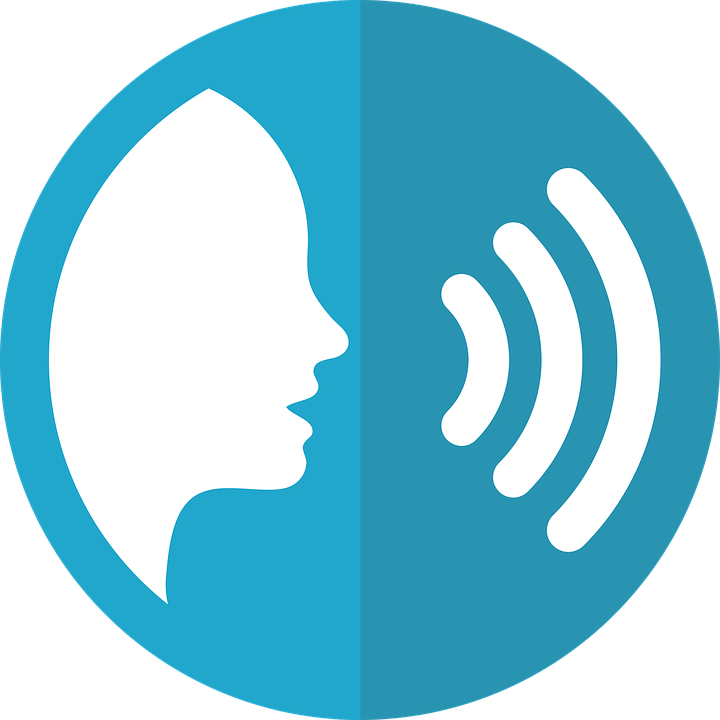 pronunciar
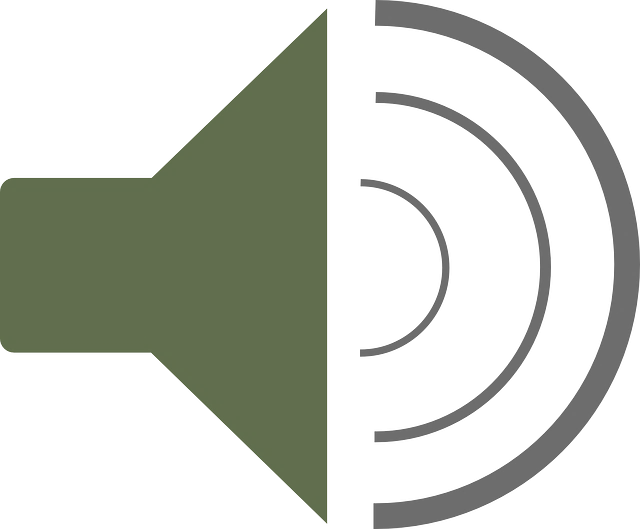 escuchar
Connect the words where the weak vowel [u] merges with a strong vowel.
B
A
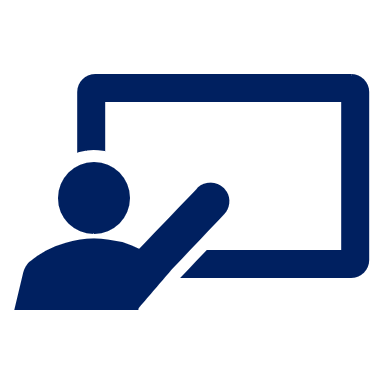 Escucha. ¿Qué sonido es?
Weak vowel
[u]
Strong vowels
[a] [e] [o]
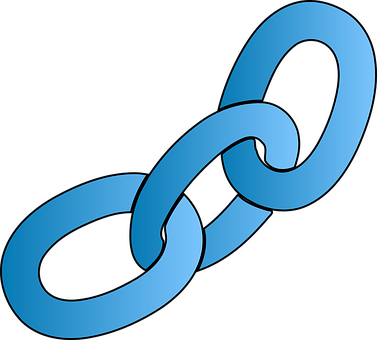 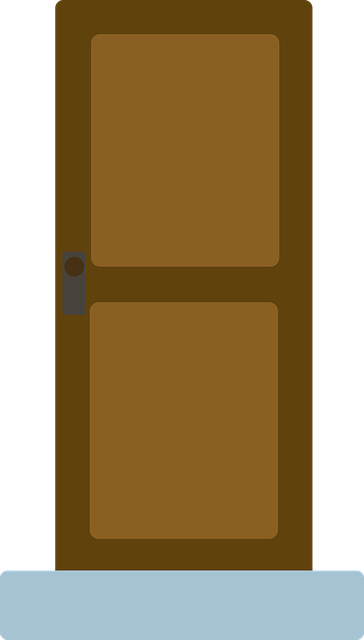 u e
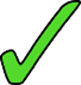 E
A
E
O
antiguo
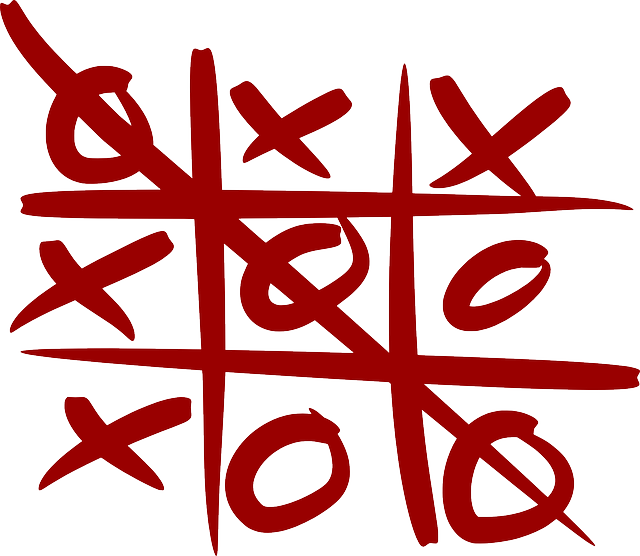 u e
aula
oeste
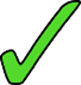 1
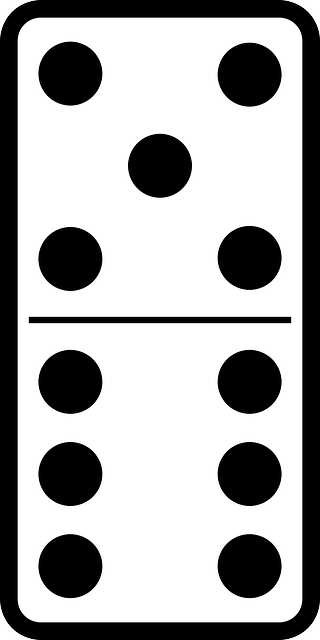 u o
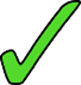 2
Paula
idea
cuento
u a
3
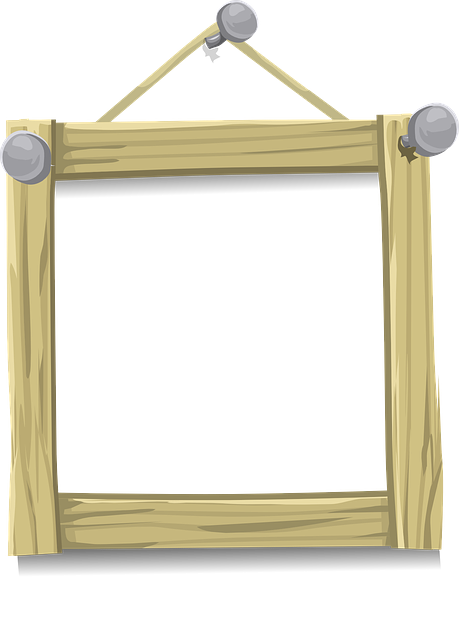 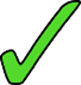 pueblo
jaula
sueño
u o
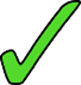 4
C Practica las palabras con tu compañero/compañera.
u a
5
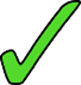 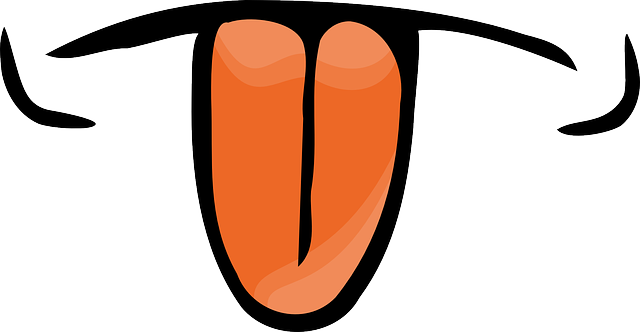 [Speaker Notes: Timing: 5 minutes 

Aim: to develop phonological awareness of weak vowel [u] in combination with a strong vowel [a] [e] [o].

Procedure:
1.  Click to bring up the instruction.
2.  Click to bring up table and do example together (E).
3.  Pupils tick and/or write the correct sound [ua] [ue] [uo]
4. Click to bring up Part B and read instructions.
5. Click to bring up reminder on strong vowels [a] [e] [o] and weak vowel [u]. The visual support reinforces the idea that strong vowels can be pronounced separately as seen in week 4, whereas weak vowels attach to the strong vowel.
6. Click to bring up words and ask pupils to start from ANTIGUO. 
B. Click to bring up section C. Pupils to practise words in pairs. 

Transcript [EJ] puerta
[1] juego
[2] monstruo[3] cuadro
[4] cuota
[5] lengua]
Follow up 2:
Use the correct words to
rewrite the sentences. 
There are some extra ones!
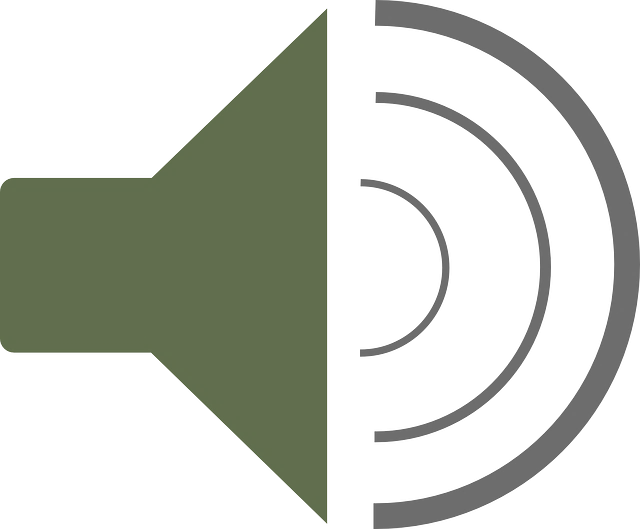 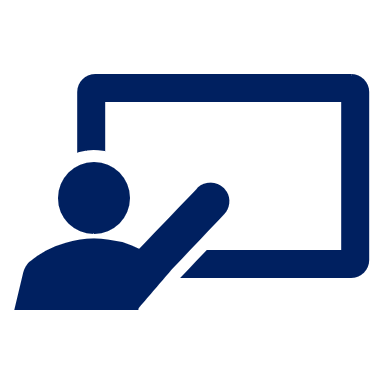 Escucha. ¿Qué palabra es?
escuchar
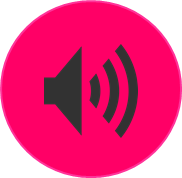 E
E
Hoy es sábado.
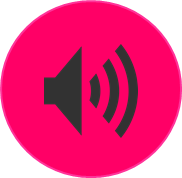 1
1
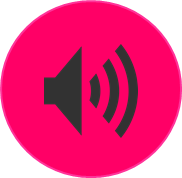 2
¿Cuándo es tu cumpleaños?
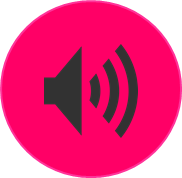 3
2
¿Qué día es hoy?
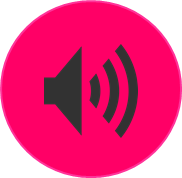 4
3
Cada día es un día feliz.
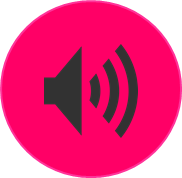 5
4
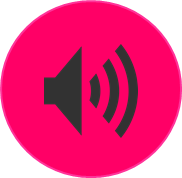 6
¿Cuál es la fecha de hoy?
[Speaker Notes: Timing: 5 minutes
Aim: to practise aural and written comprehension of this week’s new vocabulary and revisited vocabulary sets. 
Procedure:
(Part A) Click to listen. Pupils circle the correct word (if they have the sheet printed). If not, they can use numbers 1-6 and A, B, C to identify the answers. Alternatively, they can transcribe the words. 
Click for answers.
(Part B) Pupils write the sentences, translating the English prompts, selecting from the options given (there are additional words that are not needed).
Click to listen and check answers and see the written version.

Transcript Part A:
Ejemplo: El profesor está serio hoy.1. Mi amigo es tranquilo siempre.2. Cada día es pesada.3. Tu amiga juega rápido.4. ¿Qué día es? ¿martes o miércoles?5. Hoy juego con mi amigo.6. Siempre es divertida y también tranquila.
Transcript Part B:
Ej.  Hoy es sábado.1. ¿Cuándo es tu cumpleaños?2. ¿Qué día es hoy?3. Cada día es un día feliz.4. ¿Cuál es la fecha de hoy?]
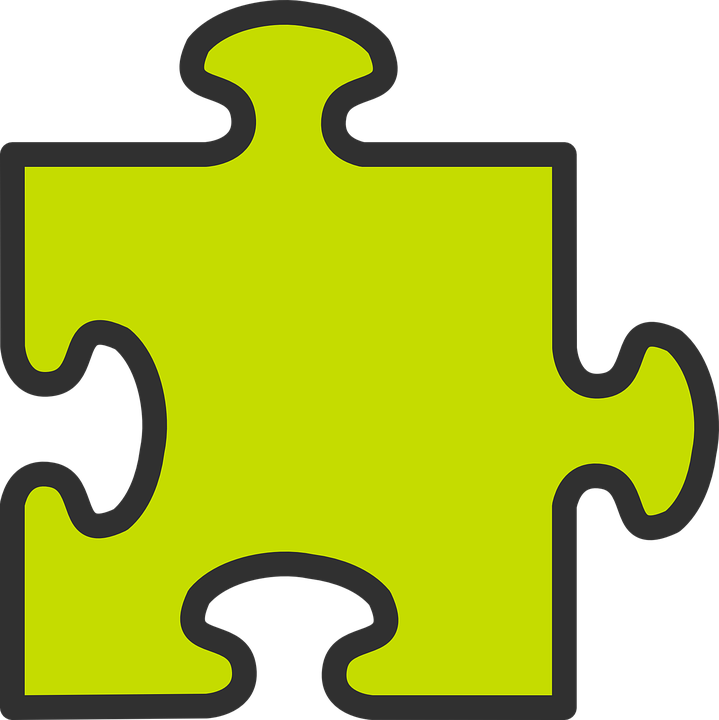 Using ‘el’ with dates
[on]
Remember, we use the definite article ‘el’ to mean ‘on the’ with dates.
Por ejemplo:
Navidad es el 25 de diciembre.
Christmas day is on the 25th of December.
El día de los Muertos es el 2 de noviembre.
The day of the Dead is on the 2nd  of November.
[Speaker Notes: Use this recap slide ahead of Follow up 3.
Time:  2 minutesAim: to recap the use of “el” with the meaning of “on the”
 Procedure:1. Click to present the information.  It is animated to allow for a paced, interactive delivery. 2. Elicit the English translation from the examples.]
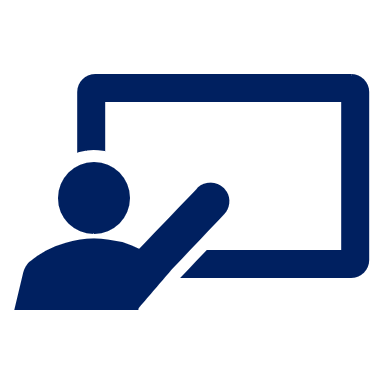 Follow up 3:
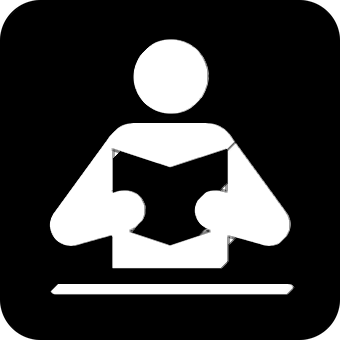 Escucha y lee los textos.
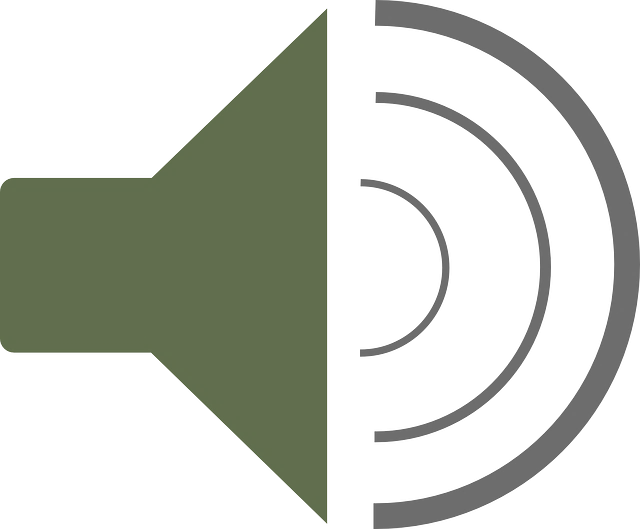 Luego completa la tabla en inglés.
escuchar
leer
[1] Inti Raymi es el veintidós de junio. Es un festival de Perú donde hay mucho color.
[2] El día de Reyes es el seis de enero. Es un día especial en España. Hay muchos regalos para los niños.
[3] La Tomatina es en agosto.  Es una fiesta en Buñol, en España. Hay muchos tomates.
[4] El día de los Muertos es una fiesta familiar en México. Es el dos de noviembre. Hay muchas flores y muchos colores.
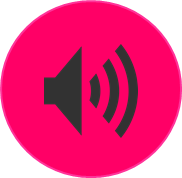 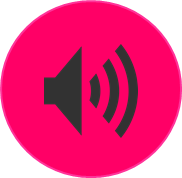 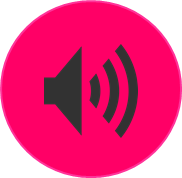 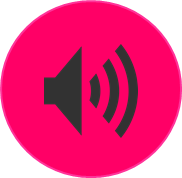 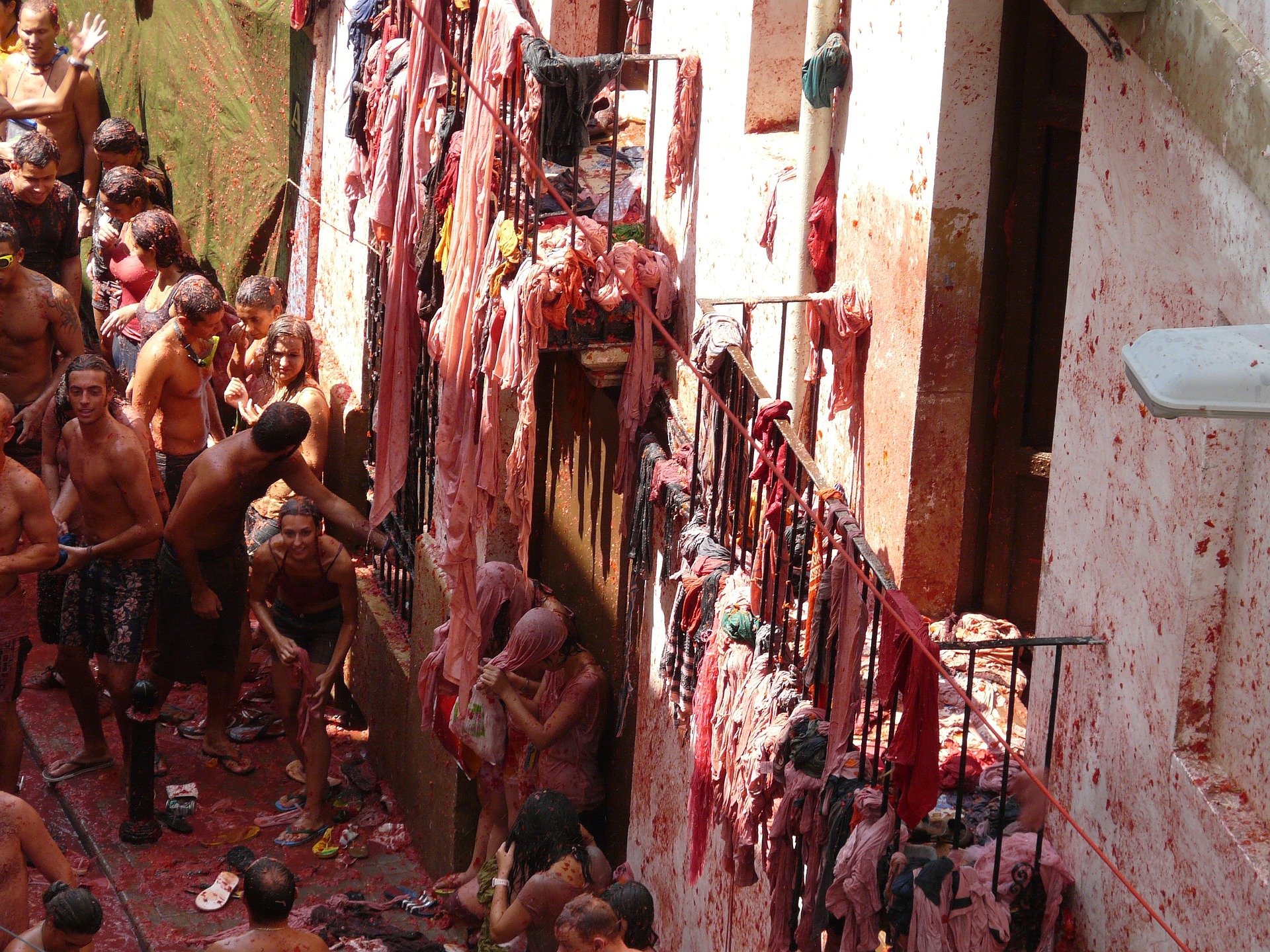 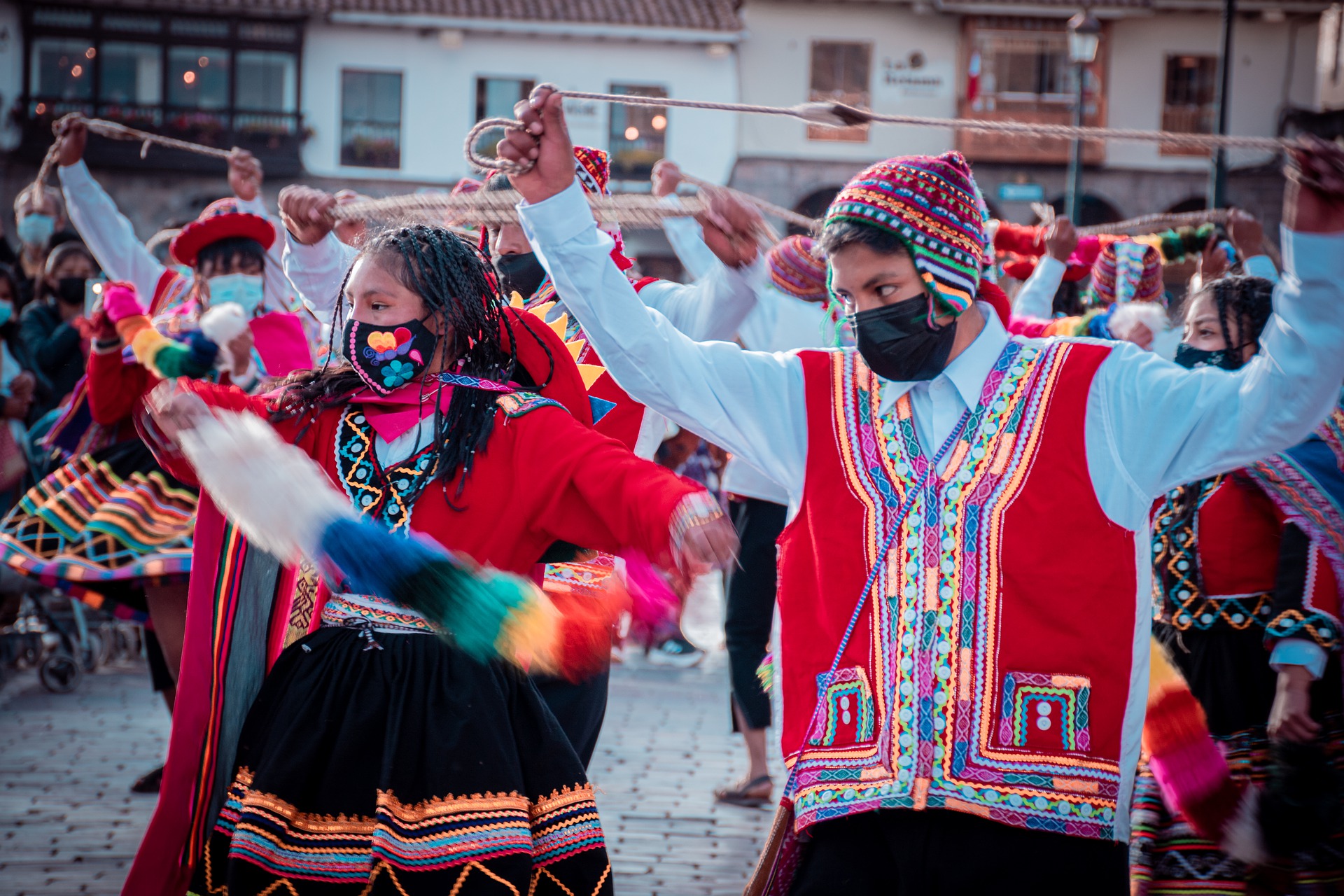 La Tomatina
Inti Raymi
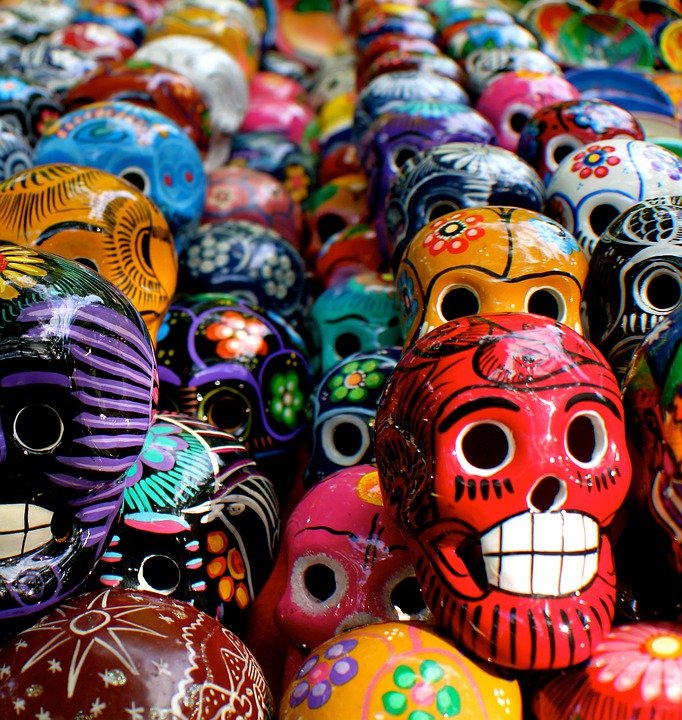 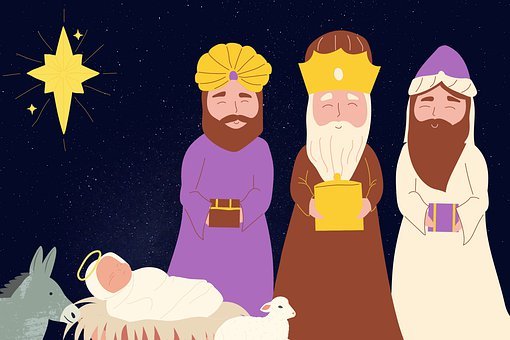 El día de Reyes
El día de los Muertos
[Speaker Notes: Time:  8 minutes (2 slides) Aim: to practise written comprehension of numbers, months and other vocabulary in longer sentence contexts; to learn key details about four festivals in the Spanish-speaking world.
Procedure:1. Read instructions in Spanish.2. Pupils to copy the table.
3. Click to listen and read each text.
4. Pupils fill in the details in English.5. Move to next slide to check answers.

Transcript:
[1] Inti Raymi es el veintidós de junio. Es un festival de Perú donde hay mucho color.
[2] El día de Reyes es el seis de enero. Es un día especial en España. Hay muchos regalos para los niños.
[3] La tomatina es en agosto.  Es una fiesta en Buñol, en España. Hay muchos tomates.
[4] El día de los Muertos es un fiesta familiar en México. Es el dos de noviembre. Hay muchas flores y colores.]
Follow up 3:
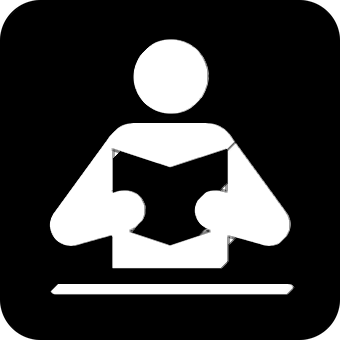 4
leer
lots of colour
June
Peru
22nd
special day / lots of presents
January
Spain
6th
lots of tomatoes
(Buñol), Spain
--
August
family festival /lots of flowers and colours
Mexico
2nd
November
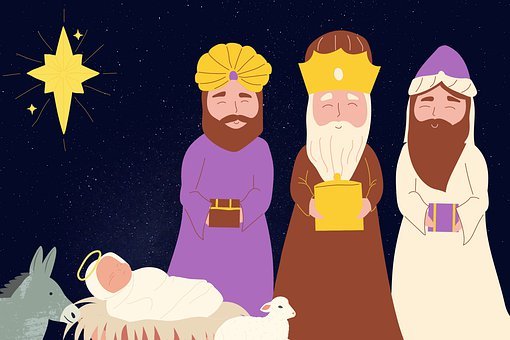 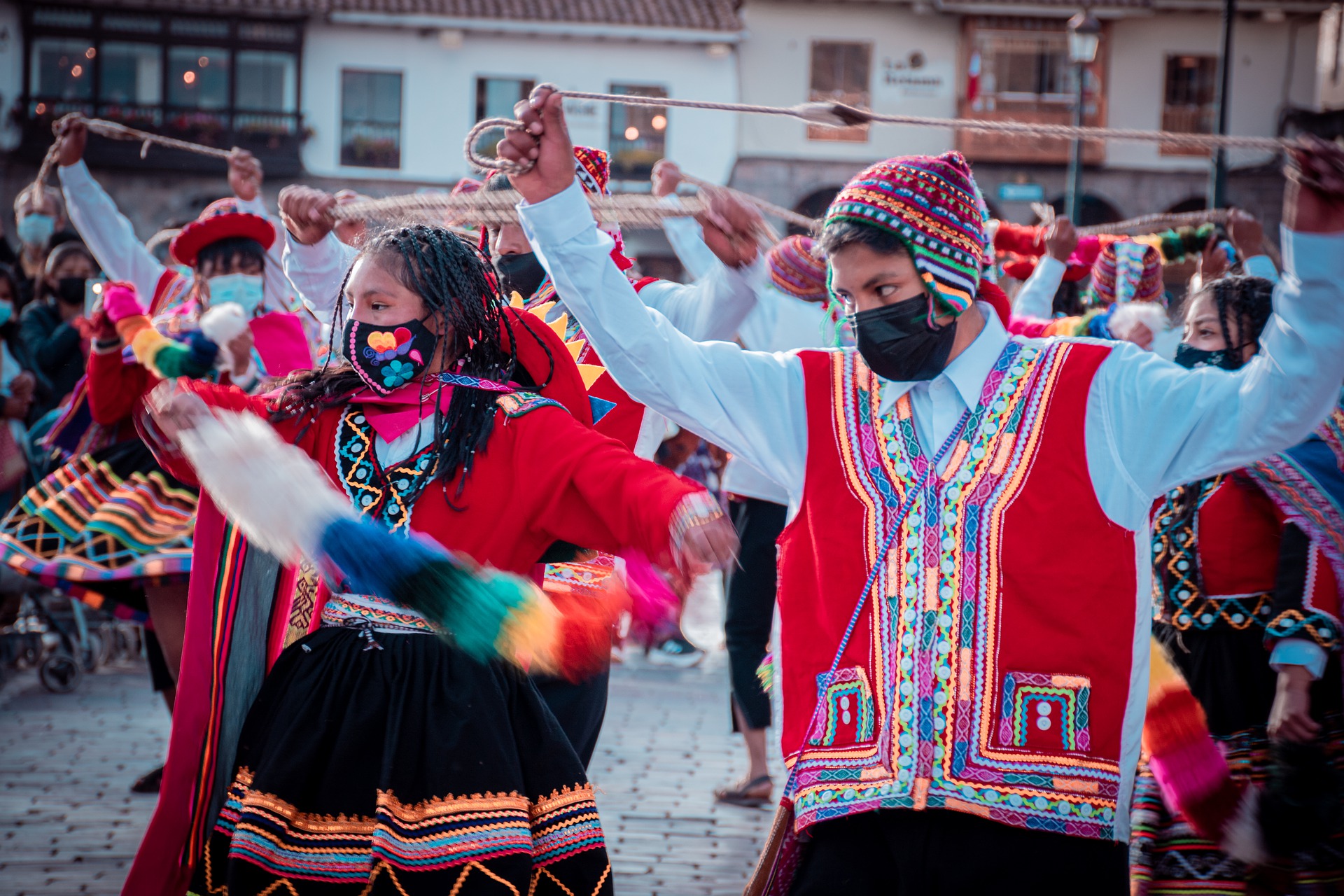 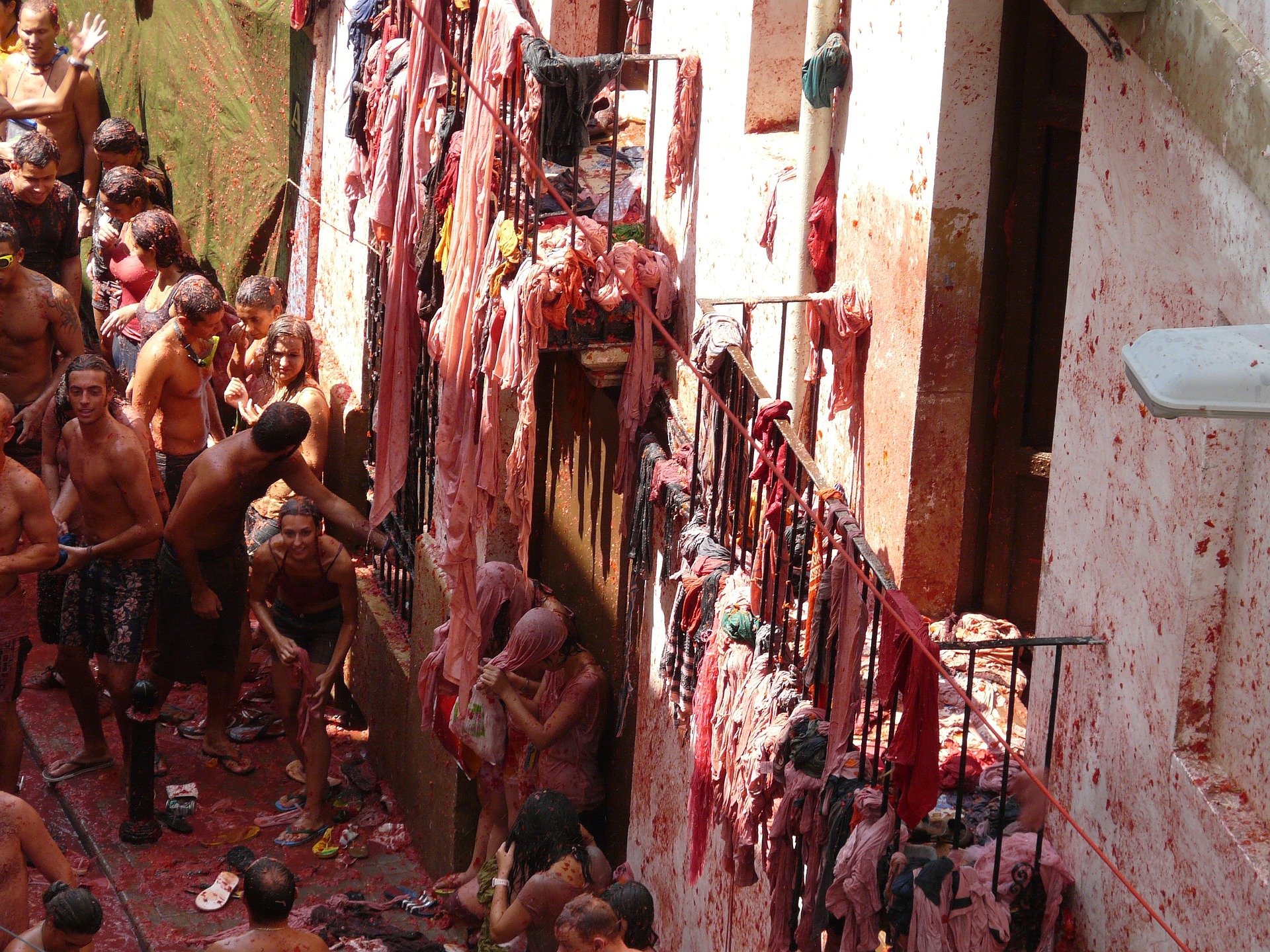 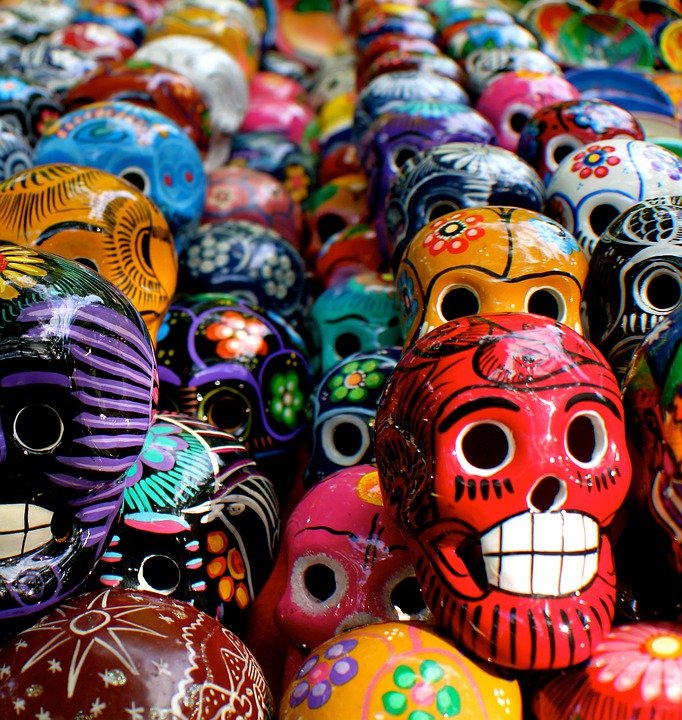 [Speaker Notes: Procedure:Click to check pupil answers.]
Follow up 4
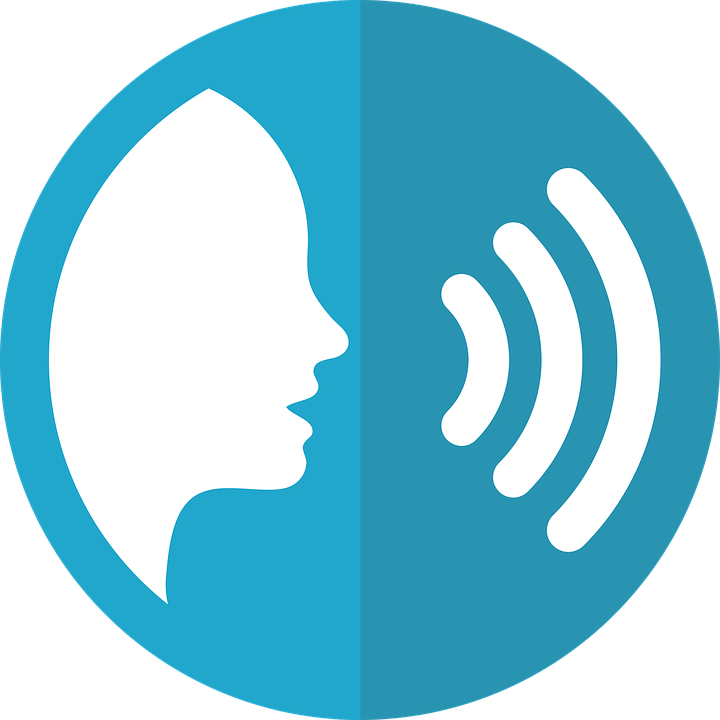 Today is Sunday the 11th of January.
hablar
octubre
diciembre
septiembre
enero
enero
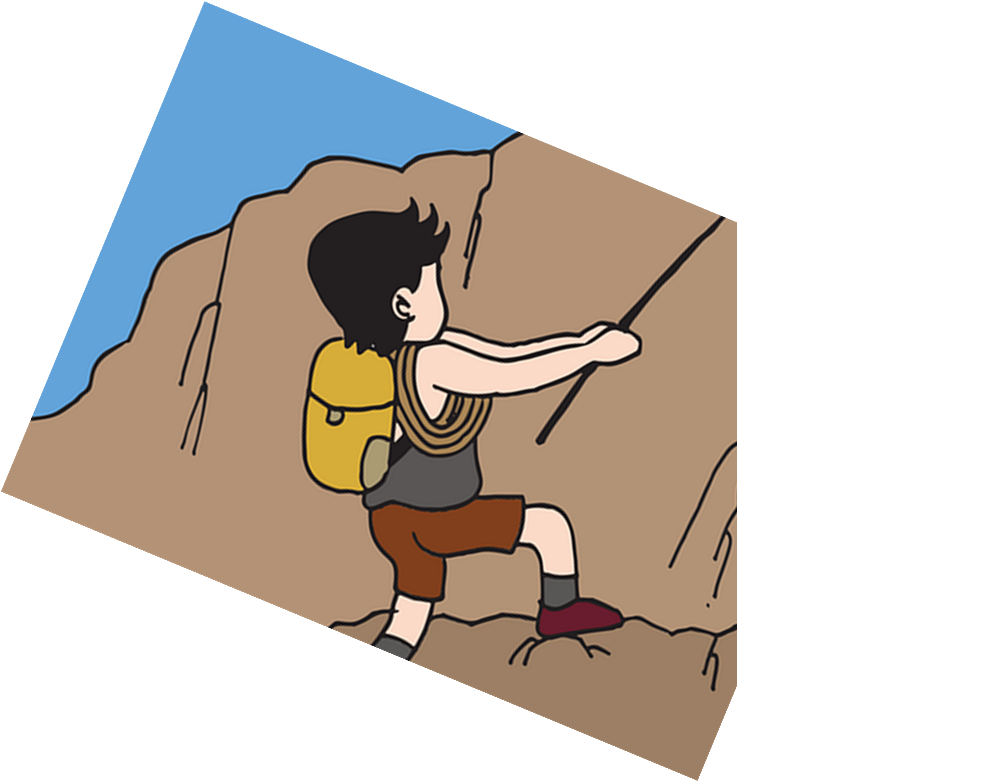 es
en
de
de
5
doce
treinta
veinte
once
once
4
lunes
domingo
domingo
jueves
sábado
3
somos
cuál
es
es
soy
2
hoy
hoy
ahora
siempre
1
[Speaker Notes: Timing: 5 minutes (8 slides)

Aim: to select and produce orally key vocabulary to ask about and give dates; to practise the scaffolded oral production of longer sentences.

Sentence 1/4

Procedure:
 Tell pupils they need to use the words, starting from the bottom, to climb up the mountain (And translate the sentence!). 
 Ask pupils to work in pairs to practise first.
 Click once to trigger the countdown (15 seconds per sentence).  Note: the number 5 appears and the other numbers are timed to appear automatically.  If you click more than once, it cancels the timing sequence.
 Ask a volunteer from a pair to say the Spanish sentence out loud – next slide reveals the answer.
 Repeat with the next 3 sentences (there are 4 in total).6. Click on the English sentence to hear the Spanish answer on each answer slide, if desired.]
Follow up 4
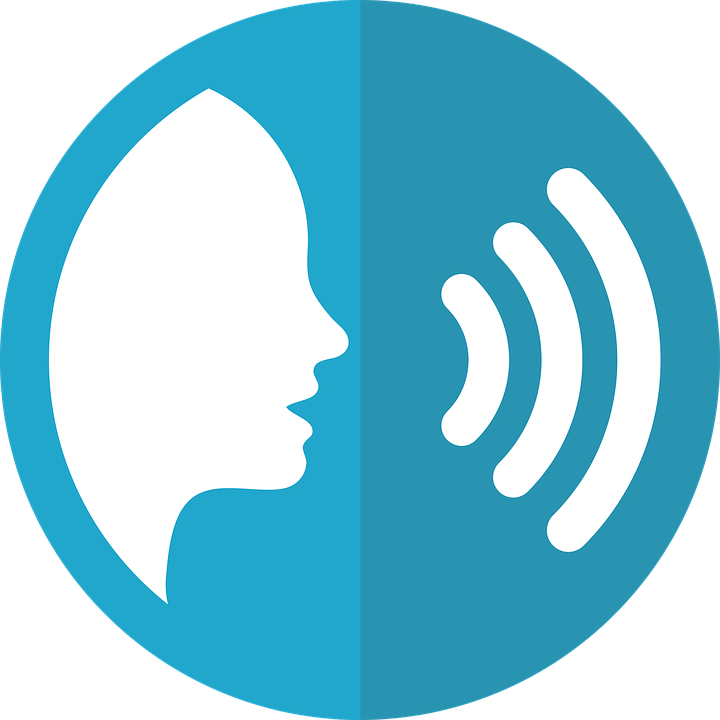 hablar
Which date is it today?
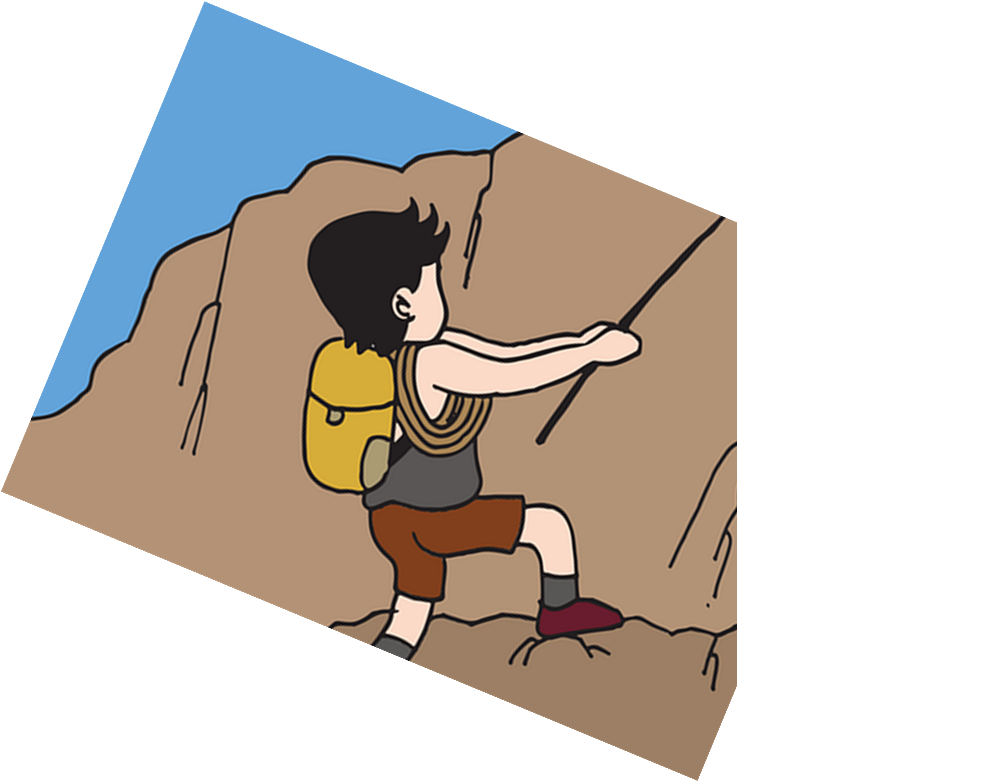 ahora
hoy?
hoy
septiembre
enero
5
es
en
de
de
4
el mes
la fiesta
la fecha
la fecha
la casa
sábado
3
de
es
es
enero
es
somos
2
¿Cuándo
¿Cuál
¿Cuál
¿Dónde
1
[Speaker Notes: Timing: 5 minutes

Aim: to use “es” and “el” when using dates in guided oral production. 

Sentence 1/4

Procedure:
 Tell pupils they need to use the words, starting from the bottom, to climb up the mountain (And translate the sentence!). 
 Ask pupils to work in pairs to practise first.
 Click to trigger the countdown (15 seconds per sentence).
 Ask a volunteer from a pair to say the Spanish sentence out loud – next slide reveals the answer.
 Repeat with the next 3 sentences (there are 4 in total).]
Follow up 4
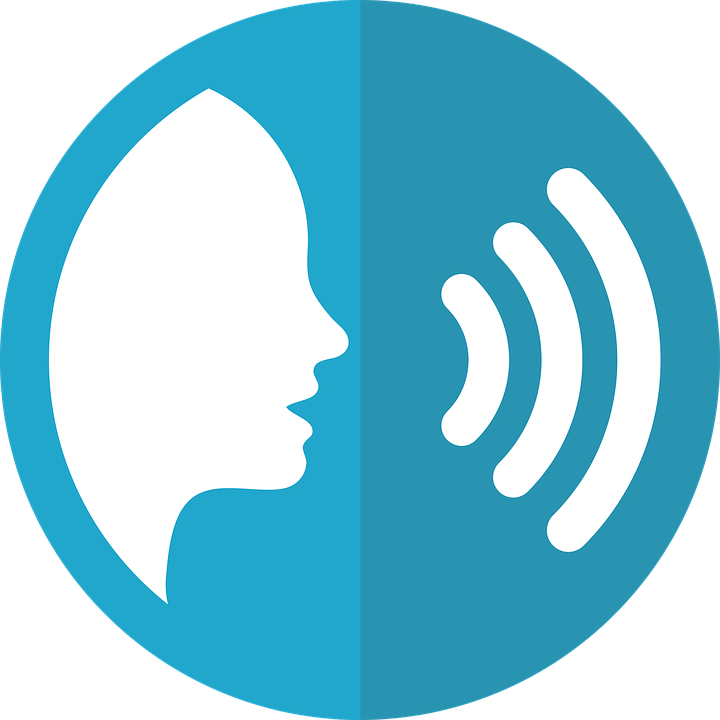 Christmas is on the 25th of December.
hablar
octubre
diciembre
diciembre
septiembre
enero
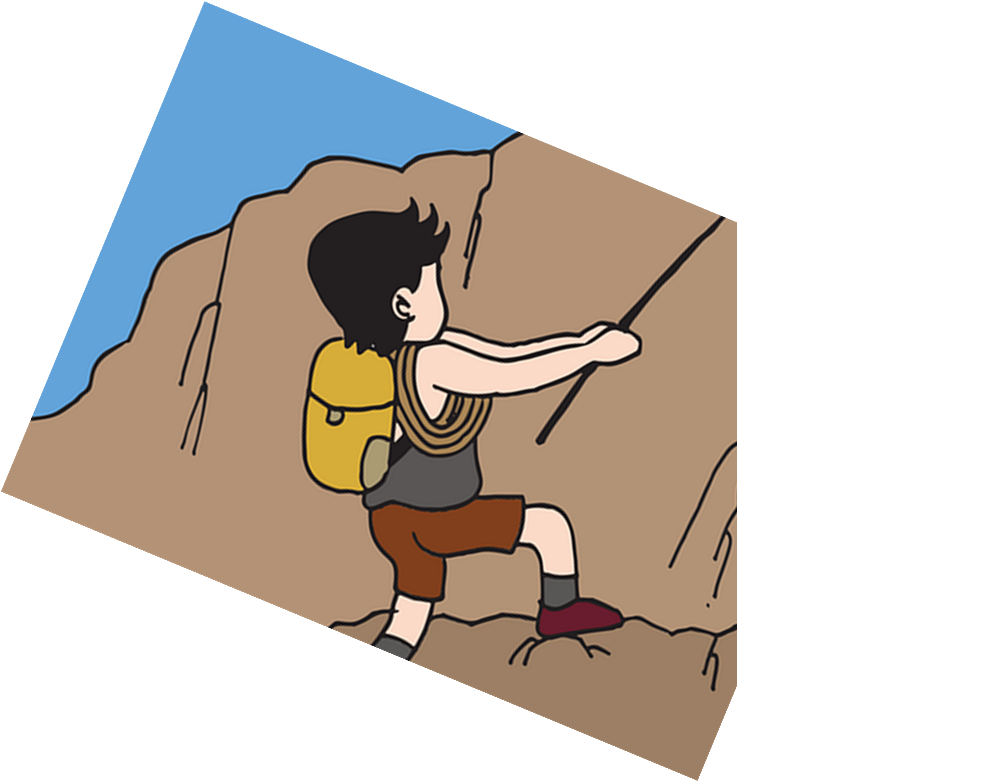 es
en
de
de
5
quince
cinco
doce
veinticinco
veinticinco
4
sábado
es
el
el
de
3
somos
es
es
de
es
soy
2
La fiesta
El cumpleaños
Navidad
Navidad
1
[Speaker Notes: Timing: 5 minutes

Aim: to use “es” and “el” when using dates in guided oral production. 

Sentence 1/4

Procedure:
 Tell pupils they need to use the words, starting from the bottom, to climb up the mountain (And translate the sentence!). 
 Ask pupils to work in pairs to practise first.
 Click to trigger the countdown (15 seconds per sentence).
 Ask a volunteer from a pair to say the Spanish sentence out loud – next slide reveals the answer.
 Repeat with the next 3 sentences (there are 4 in total).]
Follow up 4
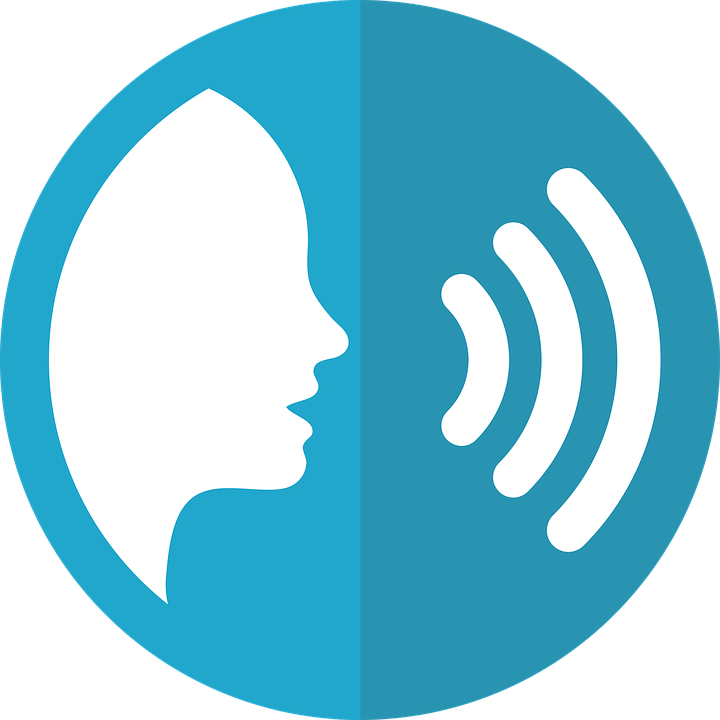 My birthday is on the 12th of May.
hablar
marzo
agosto
mayo
junio
mayo
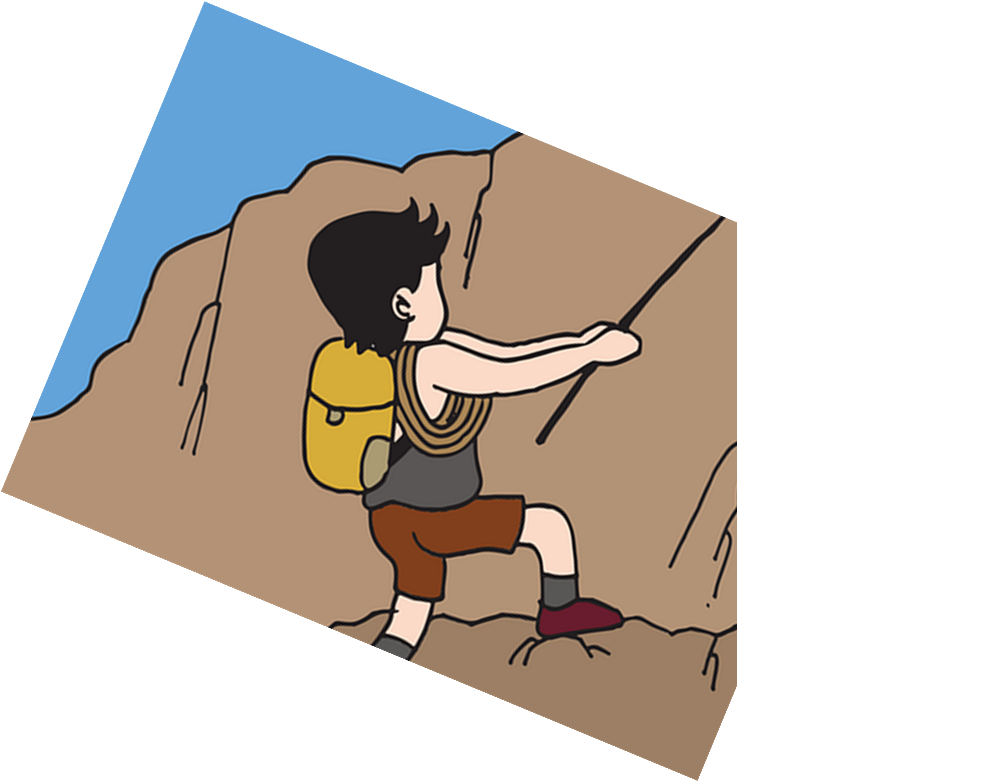 de
de
el
es
5
doce
cinco
trece
diecinueve
doce
4
sábado
el
es
de
el
3
es
somos
es
el
soy
es
2
Hoy
Mi cumpleaños
Inti Raymi
Mi cumpleaños
1
[Speaker Notes: Timing: 5 minutes

Aim: to use “es” and “el” when using dates in guided oral production. 

Sentence 1/4

Procedure:
 Tell pupils they need to use the words, starting from the bottom, to climb up the mountain (And translate the sentence!). 
 Ask pupils to work in pairs to practise first.
 Click to trigger the countdown (15 seconds per sentence).
 Ask a volunteer from a pair to say the Spanish sentence out loud – next slide reveals the answer.
 Repeat with the next 3 sentences (there are 4 in total).]
Follow up 4
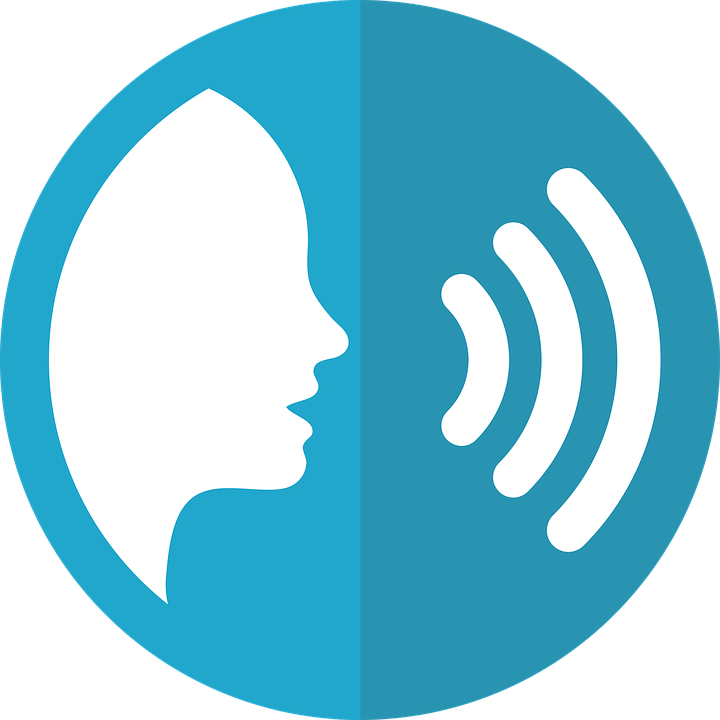 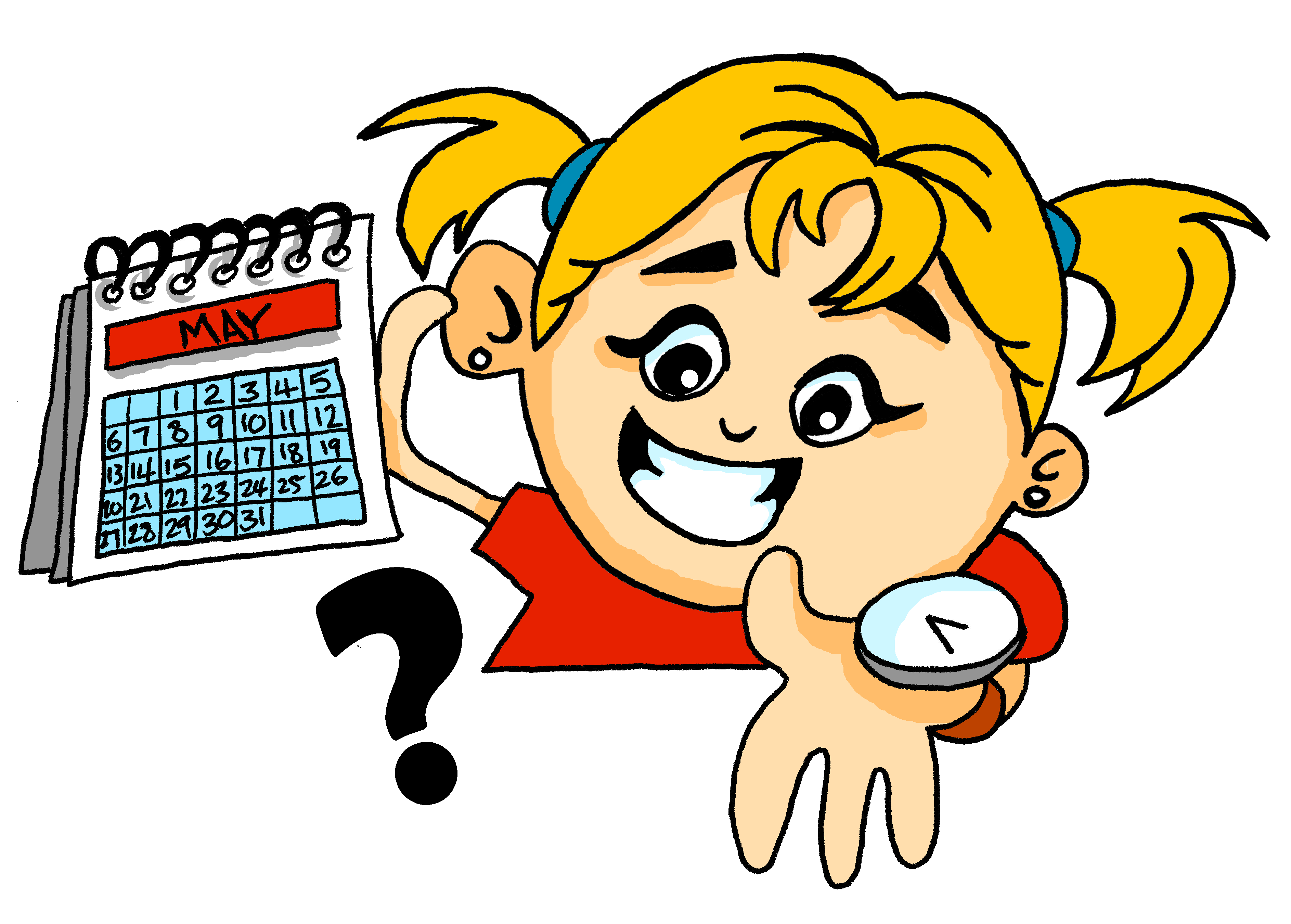 hablar
¿Cuál e.... l... f... d... h...?
¿Cuál es la fecha de hoy?
H.. e.… j…. 13… d… m…..
Hoy es …
jueves trece de mayo.
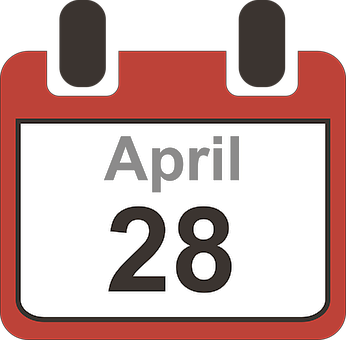 May
13
[Speaker Notes: Time:  2 minutes (3 slides)
Aim: to practise oral production of questions and answers about dates.

Procedure: 
Ask the question “¿cuál es la fecha de hoy? and encourage pupils to answer in Spanish. The calendar can be adapted for the day / month the lesson is taught. 
Click to cover the questions and bring up the hints for the question / answer.
Get pupils to practise asking and answering the question with only first letter prompts.
Repeat step 3 for the next two slides.
Click on the gapped version of the question and also the answer to hear them spoken by a native speaker, if desired.

Note: this task and the previous one can be shortened to fit the time available for Follow up 4.]
Follow up 4
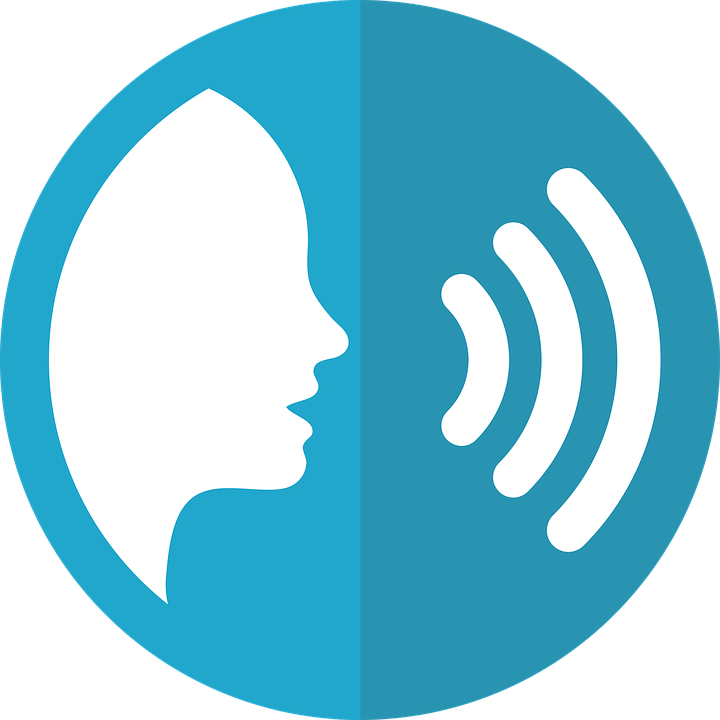 hablar
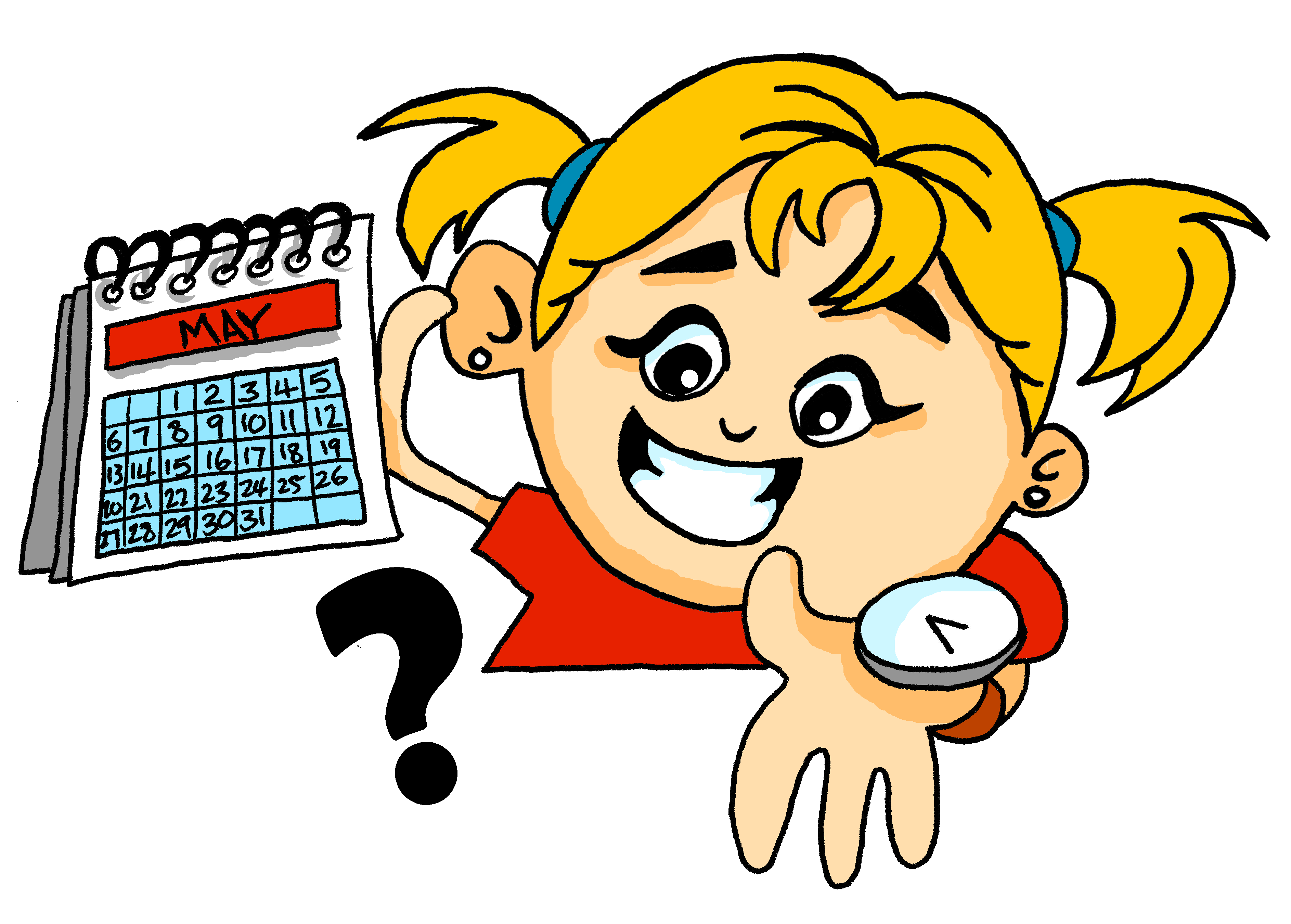 ¿Cuál e.... l... f... d... h...?
H.. e.… l…. 23… d… n…..
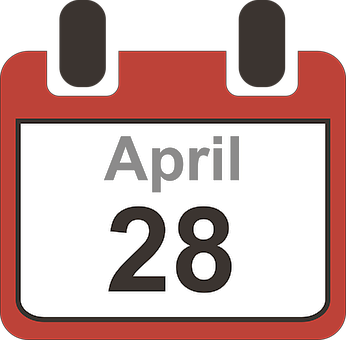 noviembre
23
Follow up 4
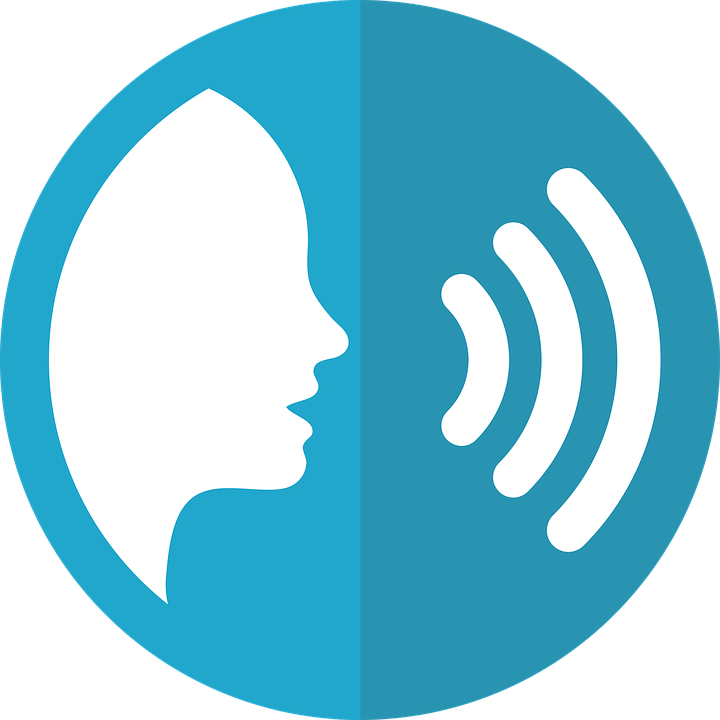 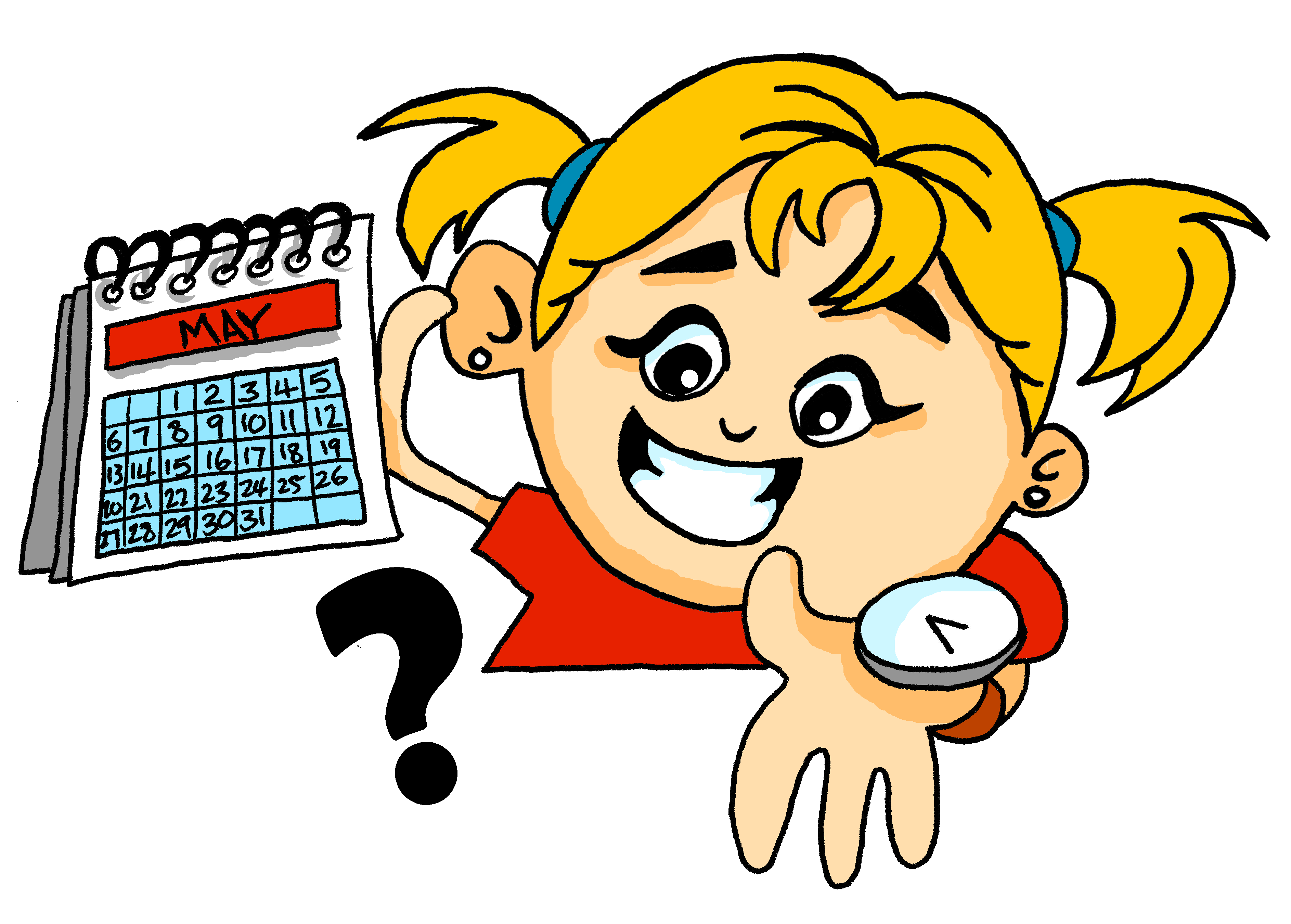 hablar
¿Cuál e.... l... f... d... h...?
H.. e.… v…. 31… d… m…..
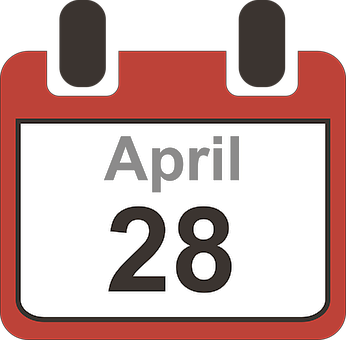 March
31
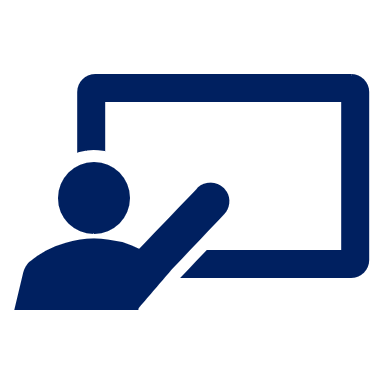 Follow up 5a:
Escribe en inglés 📝.
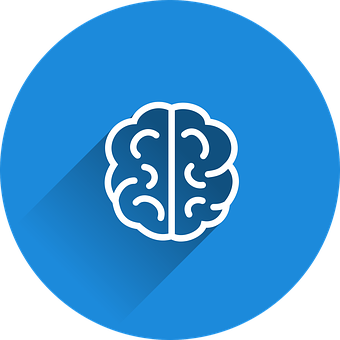 vocabulario
Can you get at least15 points?
vocabulario
vocabulario
vocabulario
vocabulario
to love, loving
friend (f)
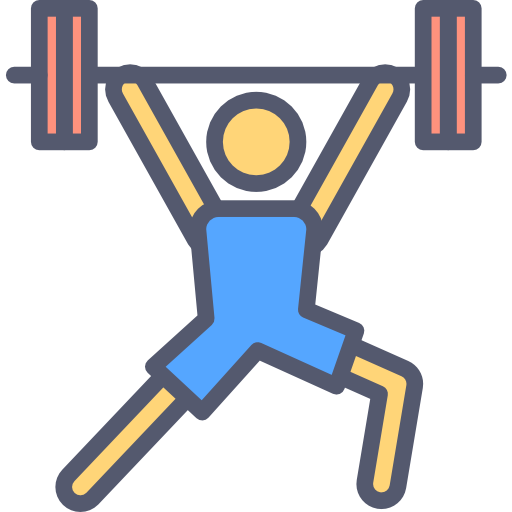 to hate, hating
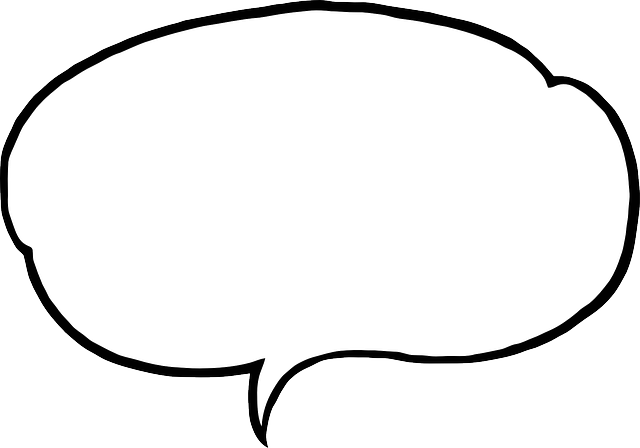 a b ñ
x3
the (m., sing.)
the (m., sing.)
food
also, too
always
serious (f)
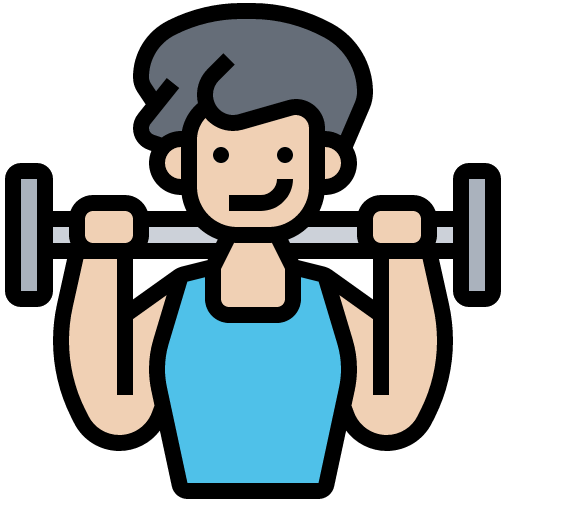 x2
there is / there are
slow (m)
s/he, it is (state)
today
Monday
day
Sunday
Saturday
Friday
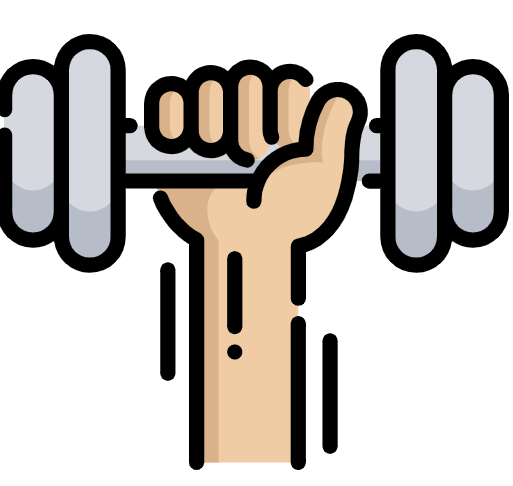 x1
Which?
date
Tuesday
[Speaker Notes: Timing: 5 minutes

Aim: to practise written comprehension of vocabulary for this week and revisited weeks. 

Procedure:
Pupils need to write the English for as many words as possible, aiming to get at least 15 points (but more if possible).
Remind pupils to pay attention to the forms of the words and be precise in their English meanings. Do the first one as an example.
2.   Click for English answers.]
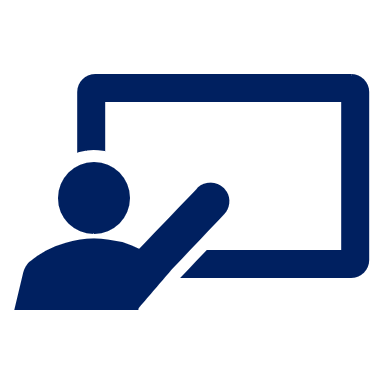 Follow up 5
Escribe en español 📝.
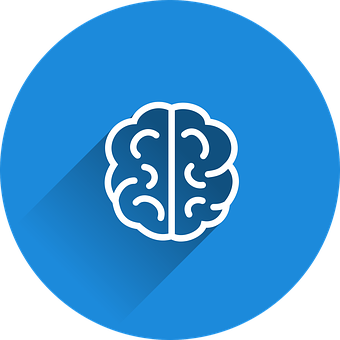 vocabulario
Can you get at least15 points?
vocabulario
vocabulario
vocabulario
los
la abuela
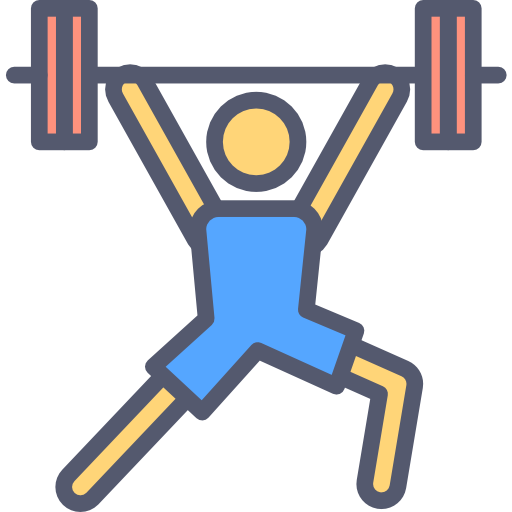 amar
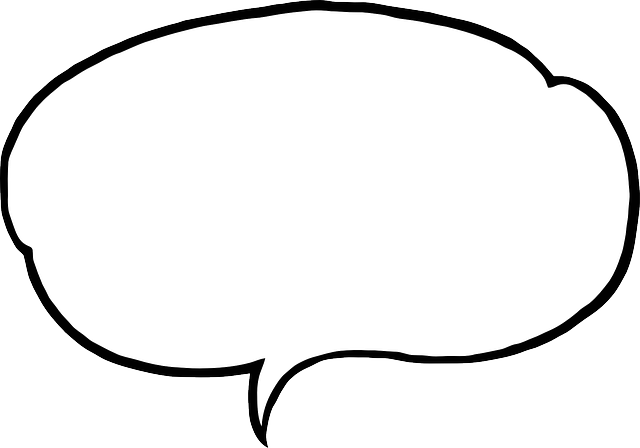 a b ñ
x3
la comida
odiar
las
tranquila
es
rápida
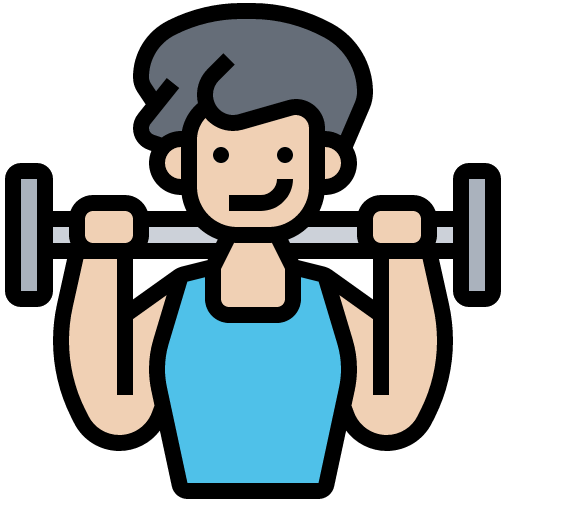 x2
también
está
pesado
el cumpleaños
martes
¿Cuál?
hoy
el día
(el) miércoles
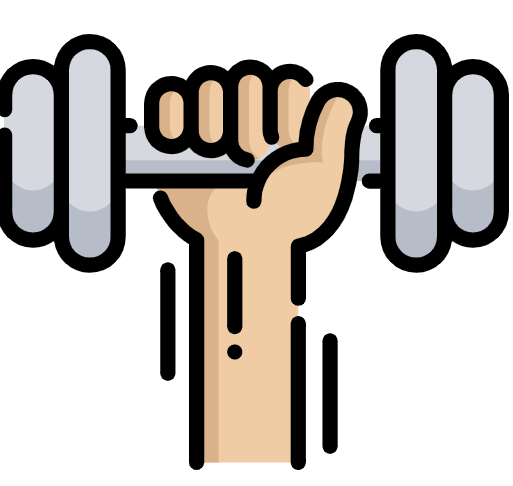 x1
la fecha
(el) jueves
(el) sábado
[Speaker Notes: Aim: to practise written production of vocabulary for this week and previous weeks. 

Procedure:
Pupils need to write the Spanish for as many words as possible, aiming to get at least 15 points (but more if possible).
Tell pupils to write the correct word for ‘the’ with all the nouns. 
3.   Click for Spanish answers.]